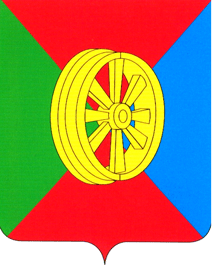 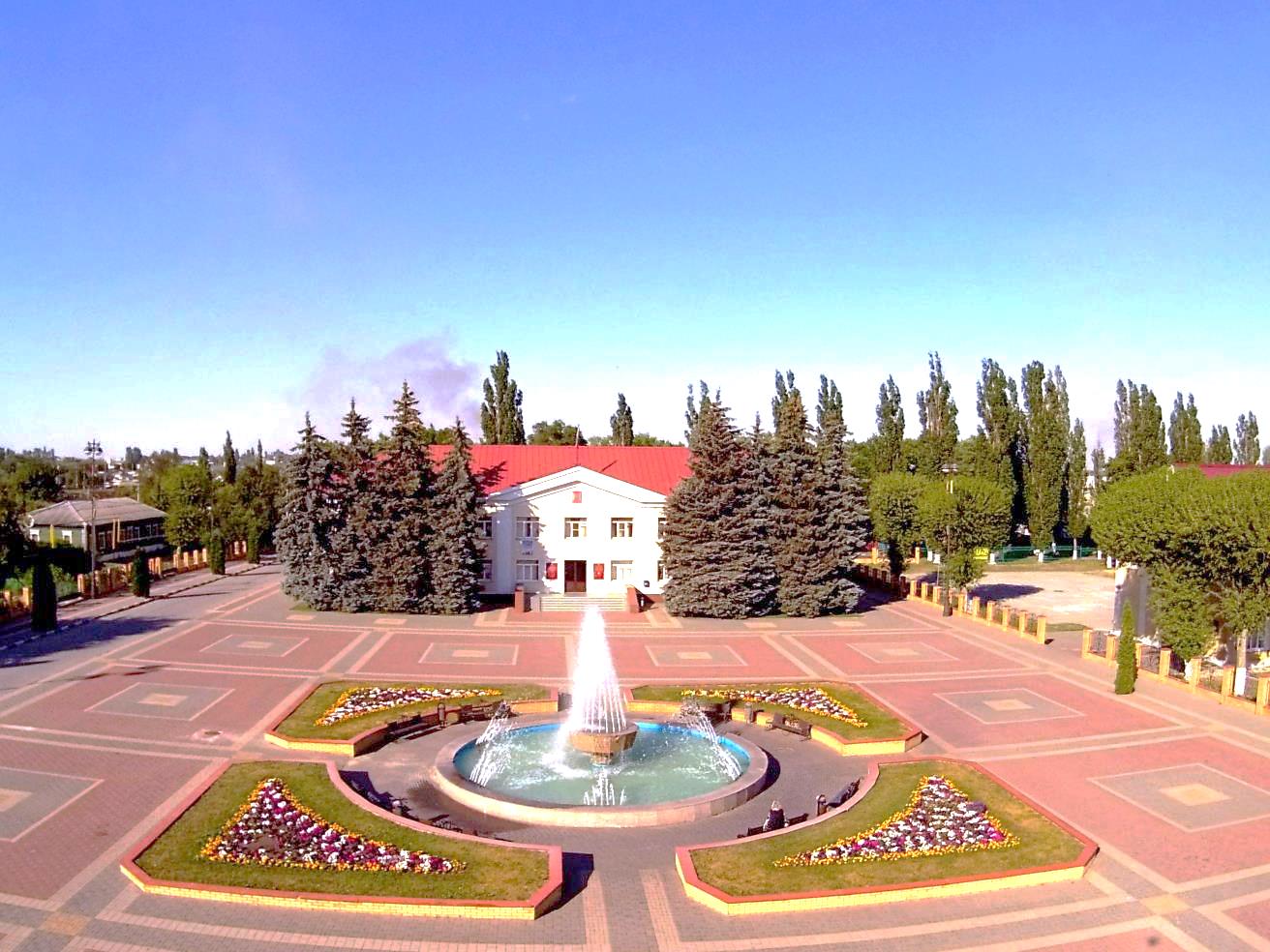 Грязинский муниципальный район

Регистрация
индивидуального 
предпринимателя
КАК ЗАРЕГИСТРИРОВАТЬ ИП
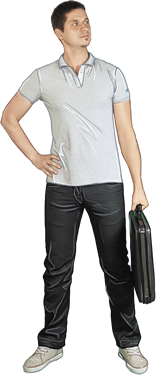 ОСНОВНЫЕ ПЛЮСЫ ИП
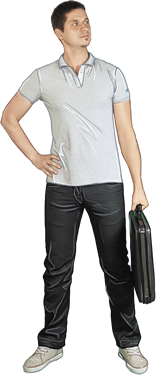 РЕКВИЗИТЫ
для перечисления государственной пошлины
за регистрацию индивидуального предпринимателя
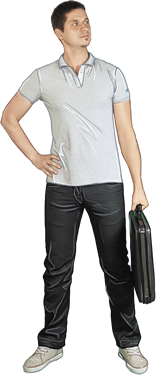 ПОЛУЧАТЕЛЬ: 
УФК России по Липецкой области (Межрайонная ИФНС России №6 по Липецкой области)
ИНН       4826085887 
КПП        482601001 
ОКТМО 42701000
Р/сч №   40101810200000010006 Отделение Липецк 
БИК        044206001 
КБК         18210807010011000110  

оплачивается:
Госпошлина за регистрацию ИП - 800 руб., 

Госпошлина за закрытие ИП – 160 руб.